Archaeological Institute of America
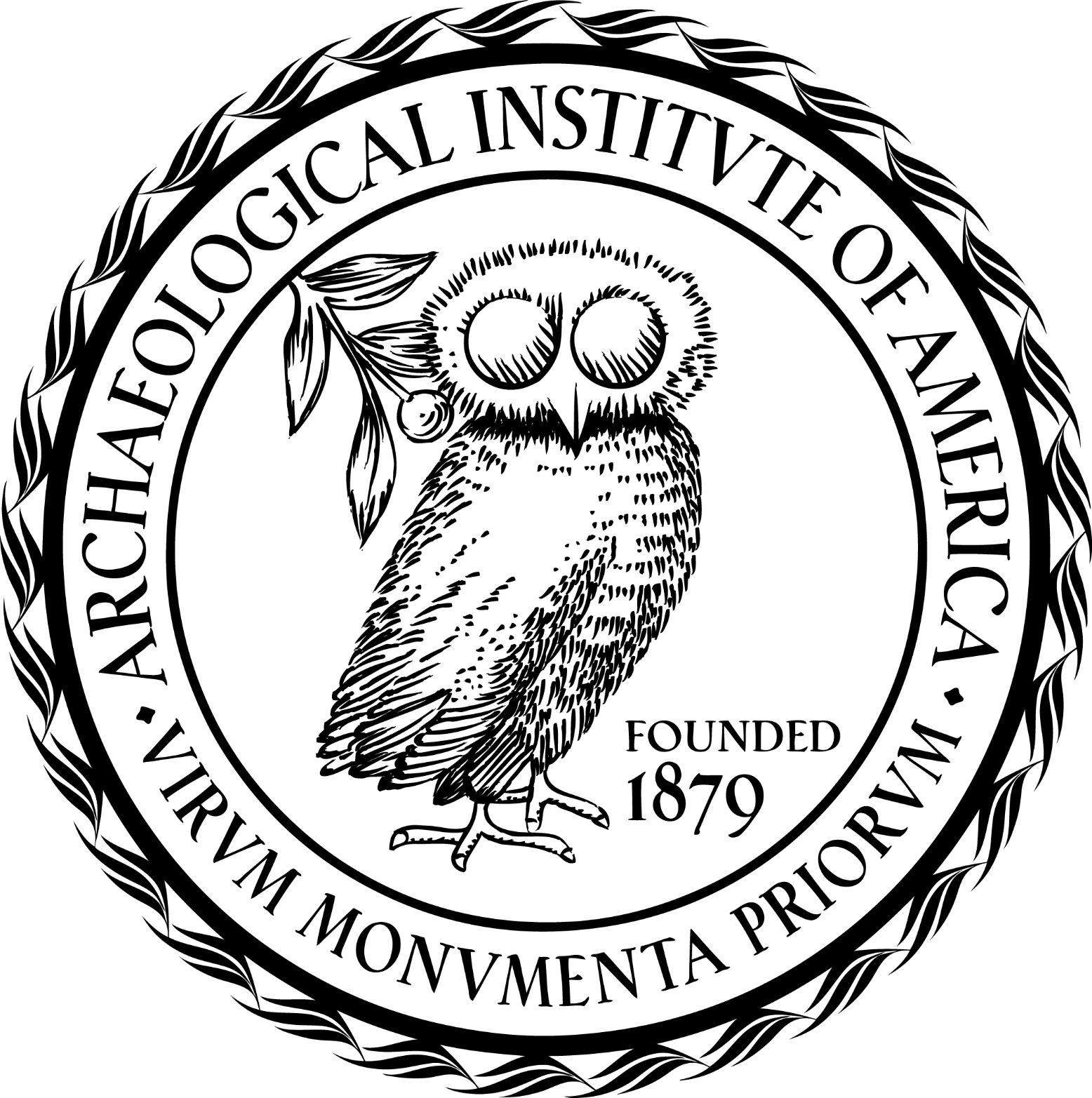 excavate
educate
advocate
The Nadzia Borowski Lectures
www.archaeological.org